Priručnik za osposobljavanje za zelenu javnu nabavu4. Procjena potreba
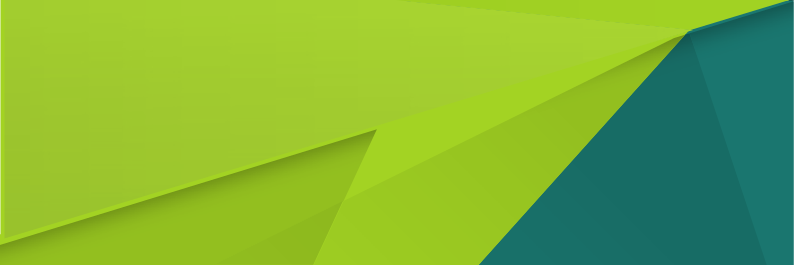 4. modul: Procjena potreba
Priručnik za osposobljavanje za zelenu javnu nabavu
2. modul: Strateški aspekti zelene javne nabave
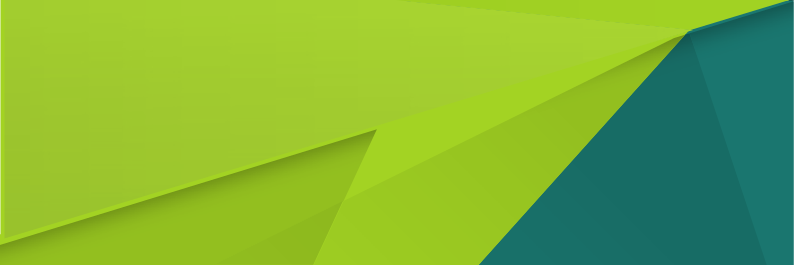 7. modul: Operativni (ključni sektori za zelenu javnu nabavu)
1. modul: Uvod
5. modul: Kružna nabava
6. modul: Uključivanje tržišta
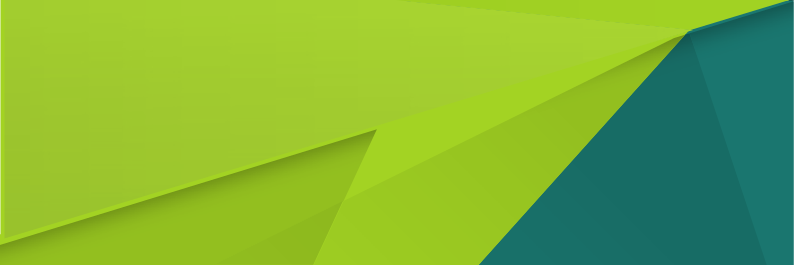 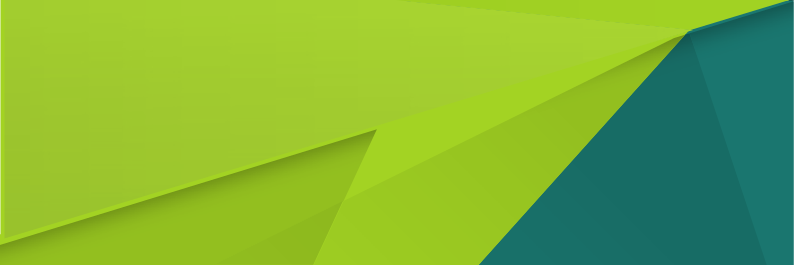 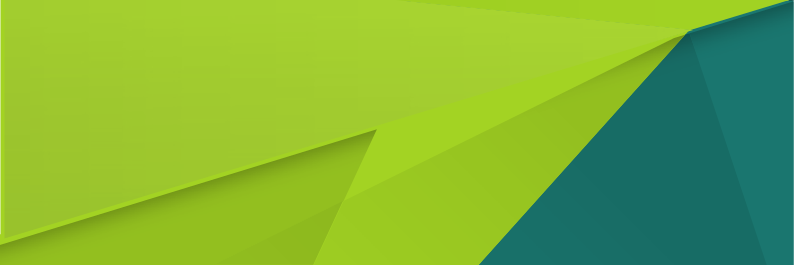 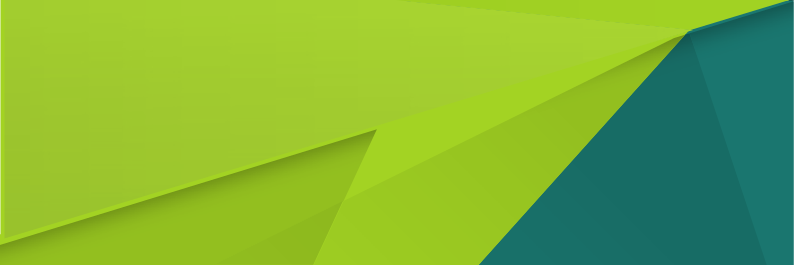 3. modul: Pravni aspekti zelene javne nabave
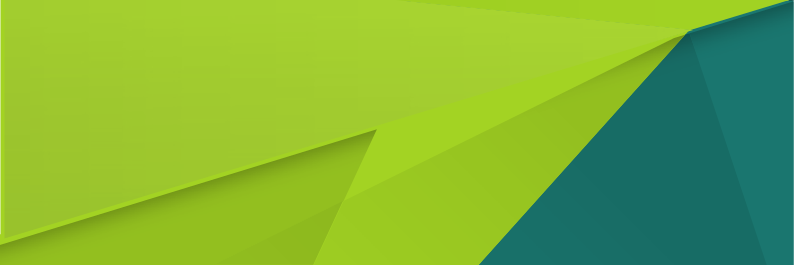 4. modul: Procjena potreba
2
Sadržaj 4. modula
Što je procjena potreba?
Savjetovanje s korisnikom
Zašto kupujemo – izjava o potrebama
Što kupujemo 
Za koga kupujemo 
Koliko kupujemo
Kako kupujemo – fleksibilni ugovori
Dodatni resursi
4. modul: Procjena potreba
3
Što je procjena potreba?
Zelena javna nabava ne odnosi se samo na kupnju ekološki prihvatljivije robe/usluga, već se odnosi i na smanjenje ukupnog učinka javne nabave
Jedan od najočiglednijih načina kako se to može učiniti jest smanjenjem potražnje za robom, uslugama i radovima
Procjena potreba odnosi se na:
izbjegavanje nepotrebnih kupnji
osiguranje da kupljeno zadovoljava uvjete
osmišljavanje nabave i ugovora na način koji dopušta fleksibilnost tijekom vremena
4. modul: Procjena potreba
4
Savjetovanje s korisnikom
Korisnici nabave mogu biti interni u organizaciji koja kupuje ili vanjski (npr. građani)
Potrebno je savjetovati se s korisnicima kako bi se osiguralo da kupnje odgovaraju njihovim potrebama
Savjetovanje treba održati prije početka nabave, a može se nastaviti i tijekom procesa natječaja / faze provedbe ugovora
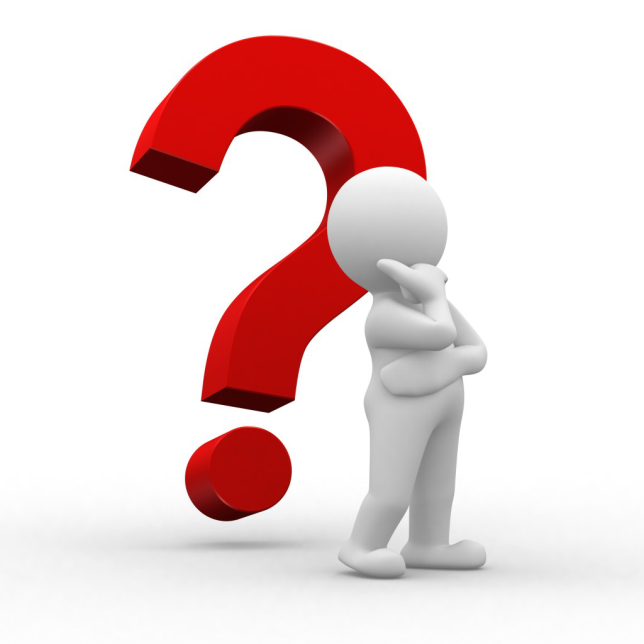 4. modul: Procjena potreba
5
Zašto kupujemo: izjava o potrebama
Razlog pokretanja natječaja mora biti jasan prije njegova pokretanja (razlog „jer smo to kupili prošle godine” nije dovoljno dobar)
Treba moći ukratko navesti potrebu u jednostavnoj izjavi kojom se potvrđuje jesu li u obzir uzete alternative kupnji, tj. dijeljenje resursa, popravci/ažuriranja, najam
Ta izjava može biti korisna i za poslovni slučaj nabave
Treba se moći osporiti na temelju pitanja o zaštiti okoliša
4. modul: Procjena potreba
6
Što kupujemo: predmet
Procjena potreba i savjetovanje s korisnicima pomažu definirati predmet ugovora
To govori tržištu što kupujete, a navodi se:
radi li se o ugovoru o nabavi robe, pružanju usluga ili o radovima
naslov i kratak opis ugovora
relevantne šifre CPV-a (za natječaj u SL-u)
Predmet je važan jer se njime određuje opseg kriterija za zelenu javnu nabavu koje primjenjujete
4. modul: Procjena potreba
7
Što kupujemo: specifikacija
Procjena potreba pomaže u odabiru najprimjerenije specifikacije, neovisno o tome temelji li se na funkcionalnim zahtjevima ili standardima

Izbjegava se pristup „kopiraj i zalijepi”

Kao i izjava o potrebama, specifikacije bi se trebale moći osporiti na temelju pitanja zaštite okoliša kao i osigurati da nisu pretjerano restriktivne, da dopuštaju MSP-ovima da se natječu itd.
4. modul: Procjena potreba
8
Učinak / specifikacije koje se temelje na ishodu
Učinak ili specifikacije koje se temelje na ishodu opisuju potrebu koju želite zadovoljiti nabavom umjesto da samo da propišete kako to točno želite postići. 

Dobavljačima omogućuje da utvrde najdjelotvorniji i najučinkovitiji način zadovoljenja te potrebe – te da predlože inovativna rješenja koja su korisna za okoliš

Primjer: definirajte zahtjeve osvjetljenja u pogledu lumena koji su potrebni u različitim prostorijama u različito vrijeme, a ne u pogledu broja rasvjetnih tijela ili potrebnih vati.
4. modul: Procjena potreba
9
Za koga kupujemo: zajednička nabava
Zajednička nabava može uštedjeti resurse, razviti snažniju potražnju za ekološkom robom i uslugama
U sklopu procjene potreba razmotrite primjenjuje li se išta od navedenoga:
Možete li kupovati iz postojećeg okvira ili ugovora?
Možete li uspostaviti okvir ili ugovor koji će upotrebljavati i drugi?
Možete li provesti zajedničku nabavu s jednim tijelom ili više tijela?
4. modul: Procjena potreba
10
Koliko kupujemo
U natječajima objavljenima u SL-u dužni ste unaprijed procijeniti ukupnu količinu ili opseg
To ne predstavlja ugovornu obvezu prema kojoj ste dužni kupiti tu količinu
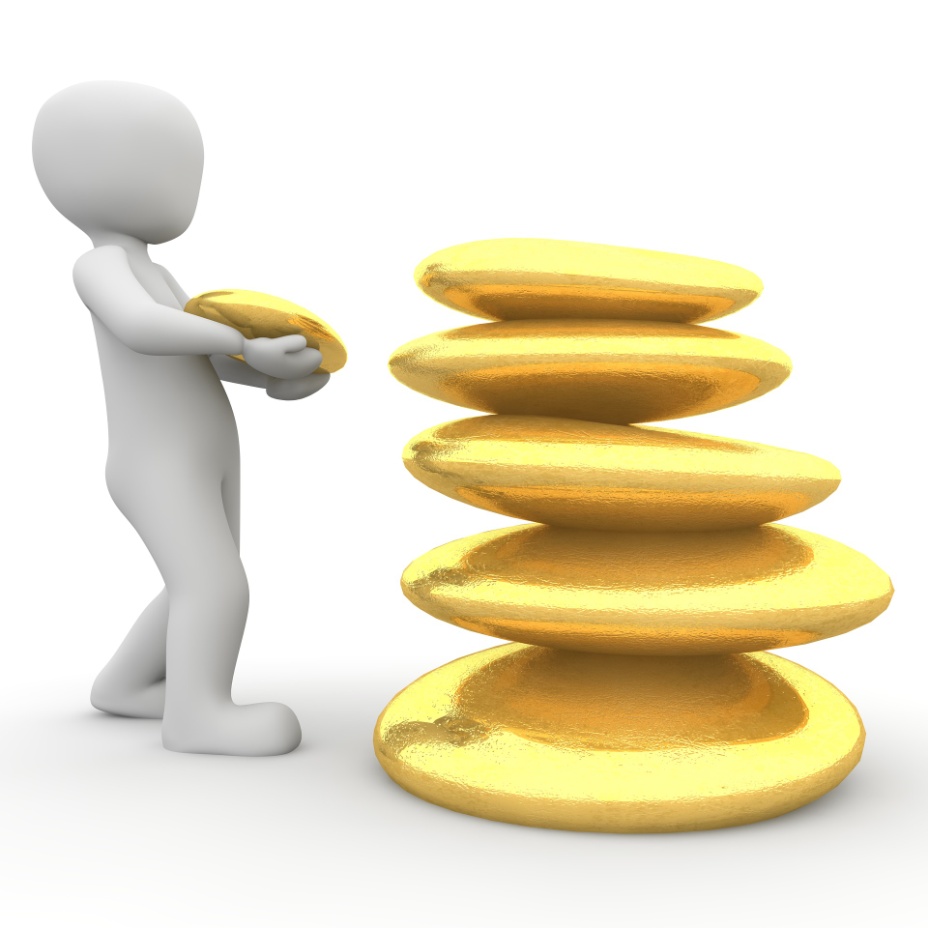 Procjena potreba može pomoći u procjeni realne količine ili raspona koji se potom neće premašiti
To se u jednakoj mjeri primjenjuje na usluge i radove kao i na nabavu robe
4. modul: Procjena potreba
11
Kako kupujemo: fleksibilni ugovori
Ugovori i okviri uobičajeno traju nekoliko godina, a potrebe se tijekom tog vremena mijenjaju
Ugovorni uvjeti trebaju biti dostatno fleksibilni da omoguće prilagodbe u količini, učestalosti itd.
Također mogu uključivati klauzulu o „najboljoj dostupnoj tehnologiji” ili klauzulu o „kontinuiranom unaprjeđenju” radi poticanja ekološke inovacije
Okvirni ugovori osobito su dobro rješenje koje omogućuje fleksibilnost pri kupnji
4. modul: Procjena potreba
12
Dodatne smjernice
Vodič kroz inovativnu nabavu (2018.)
Priručnik Procura+ (3. izdanje, 2016.)
Kupujmo zeleno (3. izdanje, 2016.)
Vodič kroz kružnu nabavu (2017.)
Primjeri dobre prakse
Služba za pomoć o zelenoj javnoj nabavi
Za dodatnu podršku u vezi sa zelenom javnom nabavom, obratite se EU-ovoj besplatnoj
 Službi za pomoć
Priručnik je za Europsku komisiju razvilo vijeće ICLEI – Lokalne vlasti za održivost
Autor modula: Analiza javne nabave
Vlasnik, urednik: Europska komisija, GU za okoliš, 2019.
Fotografije: preuzete sa stranice Pixabay.com posredstvom mreže Creative Commons CCO
Odricanje od odgovornosti: Ovaj priručnik okvirni je dokument službi Komisije i ni na koji se način ne može smatrati obvezujućim za ovu ustanovu. Ni Europska komisija ni bilo koja osoba koja djeluje u njezino ime nisu odgovorni za potencijalnu upotrebu informacija iz ovog dokumenta.
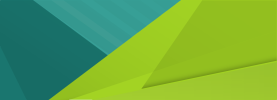 4. modul: Procjena potreba